Organes de concertation
ADMJSP / Pôle Pédagogie – 2022 – Version 2
Organes de concertation
Objectifs
Des SPP

Des SPV

Communs aux deux statuts
A la fin de cette partie, vous serez capable de connaître les différents organes de représentation et de concertation chez les sapeurs-pompiers.
2
S.P.P.
Comité technique (CT) : 

Organe consultatif de représentation dans chaque S.D.I.S. ≥  50 agents. 

Représente pour moitié l’administration (de 2 à 15 membres), l’autre moitié le personnel (de 2 à 15 membres). 

Représentants de l’administration sont désignés par l’autorité de nomination parmi les membres de l’organe délibérant ou les agents en fonction au sein du S.D.I.S. 

Mandat de 6 ans. 
Les élections sont réalisées à partir des listes présentées par les organisations syndicales, selon un mode de scrutin à la proportionnelle.
3
S.P.P.
Comité technique : 

Présidé par le président du C.A.S.D.I.S., le CT doit se réunir 2 fois par an. 

Compétent pour se prononcer sur les questions d’ordre collectif, il est ainsi consulté sur :

- Organisation et le fonctionnement du S.D.I.S. et de ses services (organigramme, équipes en alternance, etc.),
- Règles relatives au statut des agents,
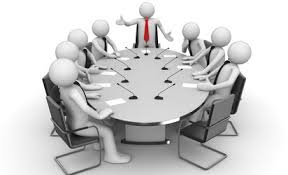 4
S.P.P.
Comité technique : 

Amélioration des méthodes et techniques de travail et leur incidence sur le personnel,

Conditions de travail en général (durée, horaires variables, congés),

Plans de formation par rapport aux exigences du SACR,

Gestion des effectifs et leur fluctuation au sein de l’établissement,

-    Niveau de qualification, les avancements et la formation des agents,
5
S.P.P.
Commission administrative paritaire : 

 2 types de C.A.P. spécifiques soit : 

 Nationales pour les catégories A et B, 
 Départementales pour la catégorie C (placées auprès de chaque S.D.I.S.).

Sont compétentes sur les questions d’ordre 
individuel, ainsi elles se prononcent sur la gestion et 
sur l’évolution de carrière des SPP.
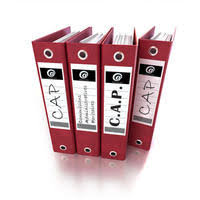 6
S.P.P.
Commission administrative paritaire : 

Composée de représentants de l’administration pour moitié et de représentants des fonctionnaires territoriaux pour l’autre moitié.


Ces représentants sont soit : 

 Désignés par le président du C.A.S.D.I.S, 
 Elus (pour les représentants du personnel) élus pour un mandat de 6 ans par leurs pairs à partir des listes présentées par les organisations syndicales.
7
S.P.P.
Commission administrative paritaire : 

A ce titre, elles peuvent rendre un avis consultatif sur :

- Prolongation d’un stage, la titularisation ou un refus de celle-ci,
- Licenciement pour insuffisance professionnelle, un refus de poste après un congé maladie,
- Avancement d’échelon, l’inscription au tableau d’avancement annuel, une promotion interne,
- Mutation, une mise à disposition, un changement d’affectation ou/et un reclassement pour inaptitude,
- Détachement, une disponibilité, la notation, etc.
8
S.P.P.
Commission administrative paritaire : 


C.A.P. peut également se réunir en conseil de discipline, mais elle ne fait qu’émettre un avis que l’autorité d’emploi n’est pas obligée de suivre.
 

Commissions Administratives Paritaires ne sont pas compétentes pour les agents non-titulaires.
9
S.P.P.
Comité Hygiène et Sécurité et Conditions de Travail (C.H.S.C.T.): 

Plus communément appelé « CHS », cet organe assiste le Comité Technique et veille à ce que les conditions de travail des agents soient respectueuses du code du travail au vu des règles de sécurité tant individuelles que collectives.
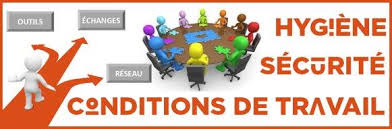 10
S.P.P.
C.H.S.C.T : 

Organe consultatif émet des avis sur l’hygiène et la sécurité au travail. Le CHS est obligatoire pour chaque SDIS (autres établissements : obligatoire à partir de 200 agents lorsque les risques le justifient).
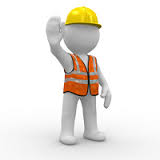 11
S.P.P.
C.H.S.C.T. : 

Domaines d’intervention sont :
 
 Analyse des risques professionnels et la façon de les traiter,

 Réunion d’urgence en cas d’accident mettant en cause l’hygiène et la sécurité,

 Déclenchement d’enquête dès qu’une déclaration d’accident de travail (accident de service, maladie professionnelle, etc.) est enregistrée,
12
S.P.P.
C.H.S.C.T : 

 Emission d’avis et recommandations quant aux précautions à prendre vis-à-vis de certains risques, travaux, manœuvres,

 Formations et réunions d’informations au profit des agents sur l’hygiène et la sécurité au travail

 Avis et statistiques relatifs aux accidents de travail, progression, aspects réglementaires,…

 Etc.
13
S.P.P.
C.H.S.C.T : 

Depuis le décret n° 2012-170 du 3 février 2012, les A.C.M.O. deviennent « agents de prévention » qui comprennent :

« assistants de prévention » (lien de proximité) 
« conseillers de prévention » qui assurent des missions de coordination.
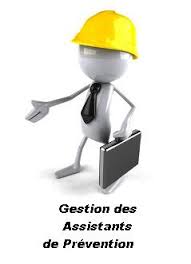 14
S.P.P.
Comité Social Territorial : 

Créé par la loi de transformation de la fonction publique 

Décret n° 2021-571 du 10 mai 2021 relatif aux comités sociaux territoriaux des collectivités territoriales et de leurs établissements publics, 

Devrait être mis en place à partir des élections professionnelles de décembre 2022 et remplacera les CAP et CHSCT.
15
S.P.P.
Comité Social Territorial : 

Sa composition : 
 
Nombre de représentants titulaires du personnel est fixé à :
1° Effectif est supérieur ou égal à 50 et inférieur à 200 : 3 à 5 représentants ;
……………………….

4° Effectif est supérieur ou égal à 2 000 : 7 à 15 représentants.
16
S.P.P.
Comité Social Territorial : 

Sa composition : 
 
Durée du mandat  : 4 ans.
Le mandat des représentants des collectivités territoriales et de leurs établissements expire en même temps que leur mandat ou fonction ou à la date du renouvellement total ou partiel de l'organe délibérant de la collectivité ou de l'établissement.
Les mandats sont renouvelables.
17
S.P.P.
Comité Social Territorial : 

Doit être consulté sur :
1° Projets relatifs au fonctionnement et à l'organisation des services ;
2° Projets de lignes directrices de gestion relatives à la stratégie pluriannuelle de pilotage des ressources humaines et à la promotion et à la valorisation des parcours professionnels.
3° Projet de plan d'action relatif à l'égalité professionnelle entre les hommes et les femmes.
18
S.P.P.
Comité Social Territorial : consulté sur 

4° Orientations stratégiques en matière de politique indemnitaire et aux critères de répartition y afférents ;
5° Orientations stratégiques en matière d'action sociale ainsi qu'aux aides à la protection sociale complémentaire ;
6° Rapport social unique ;
7° Plans de formations ;
19
S.P.P.
Comité Social Territorial : consulté sur 

8° Fixation des critères d'appréciation de la valeur professionnelle ;
9° Projets d'aménagement importants modifiant les conditions de santé et de sécurité et les conditions de travail lorsqu'ils s'intègrent dans le cadre d'un projet de réorganisation de service mentionné au 1° du présent article ;
10° Règles relatives au temps de travail et au compte épargne-temps ;
11° Autres questions prévues par des dispositions législatives et réglementaires.
20
S.P.P.
Comité Social Territorial : 

Fonctionnement : 
Débat chaque année sur :
1° Bilan de la mise en œuvre des lignes directrices de gestion, sur la base des décisions individuelles ;
2° Evolution des politiques des ressources humaines, sur la base du rapport social unique ;
3° Création des emplois à temps non complet ;
21
S.P.P.
Comité Social Territorial : Fonctionnement : 
4° Bilan annuel de la mise en œuvre du télétravail ;
5° Bilan annuel des recrutements effectués ;
6° Bilan annuel du dispositif expérimental d'accompagnement des agents recrutés sur contrat et suivant en alternance une préparation aux concours de catégorie A et B ;
7° Questions relatives à dématérialisation des procédures, aux évolutions technologiques et de méthode de travail des services et à leurs incidences sur les agents ;
22
S.P.P.
Comité Social Territorial : Fonctionnement : 
8° Bilan annuel relatif à l'apprentissage ;

9° Bilan annuel du plan de formation ;
10° Politique d'insertion, de maintien dans l'emploi et d'accompagnement des parcours professionnels des travailleurs en situation de handicap ;
11° Evaluations relatives à l'accessibilité des services et à la qualité des services rendus ;
23
S.P.P.
Comité Social Territorial : Fonctionnement : 


12° Enjeux et politiques en matière d'égalité professionnelle et de prévention des discriminations.
 



Se réunit au moins 2 fois par an.
24
S.P.P.
Comité Social Territorial : 

Une formation spécialisée en matière de santé, de sécurité et de conditions de travail
 
L’article 4 de la loi du 6 août a aussi prévu la création, dans les collectivités employant 200 agents au moins, d’une formation spécialisée en matière de santé, de sécurité et de conditions de travail au sein du comité social territorial. 

De même lorsque l’existence de risques professionnels particuliers le justifie.
 
Le décret précise l’organisation et le fonctionnement de ces formations.
25
S.P.P.
Organisations syndicales : 

Syndicats sont des groupements professionnels formés pour la défense des intérêts de leurs adhérents et de la profession considérée globalement. 
 
Prérogatives s’orienteront dans des domaines aussi bien matériels que moraux, collectifs ou individuels.
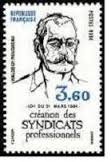 26
S.P.P.
Organisations syndicales : 

Missions légales des organisations syndicales sont : 
 
Ester en justice (défense des intérêts professionnels de ses adhérents), 
Conduire au niveau national, avec le gouvernement, des négociations préalables à la détermination de l’évolution des rémunérations, 
Débattre avec les autorités chargées de la gestion des questions relatives aux conditions et à l’organisation du travail des personnels, 
Sélectionner et de présenter des candidats aux élections professionnelles.
27
S.P.P.
Centre National de la Fonction Publique Territoriale (CNFPT) :

Institué par la loi du 26 Janvier 1984, 
Instance paritaire de consultation nationale de la FPT qui assure le dialogue social et la concertation sur le statut des fonctionnaires territoriaux ou sur toute question relative à la FPT.
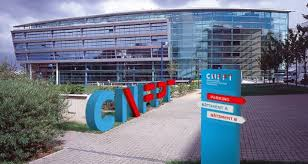 28
S.P.P.
Centre National de la Fonction Publique Territoriale (CNFPT) :

Composé de 20 représentants des élus locaux des collectivités (communes, départements et régions) et de 20 représentants des organisations syndicales représentatives de la FPT, il a un rôle de consultation sur les textes réglementaires, décrets et projets de lois qui touchent à la fonction publique territoriale. 

Peut aussi émettre des propositions en matière statutaire et produit des études et des rapports dans le cadre de ses formations spécialisées.
 
Permet enfin aux fonctionnaires, de préparer des concours en leur proposant des stages et des formations.
29
S.P.V.
Comité Consultatif Départemental des Sapeurs-Pompiers Volontaires (CCDSPV)  : 

Présidé par le président du CASDIS, le CCDSPV est un organe consultatif qui peut rendre des avis sur toute question concernant :
 
- Incorporation d’un nouvel agent dans un CIS,
- Révocation ou/et les sanctions pouvant être prononcées contre un SPV,
- Changement de grade,
- Renouvellement d’un engagement (par tranche de 5 années),
- Modalités d’application du règlement intérieur du corps départemental,
- Besoins à manifester eu égard à la mise en place du SACR (remaniement de secteurs),
30
S.P.V.
Comité Consultatif Départemental des Sapeurs-Pompiers Volontaires (CCDSPV)  : 

Le CCDSPV est composé de représentants de l’administration (7 minimum) et de l’ensemble des SPV (7 minimum).
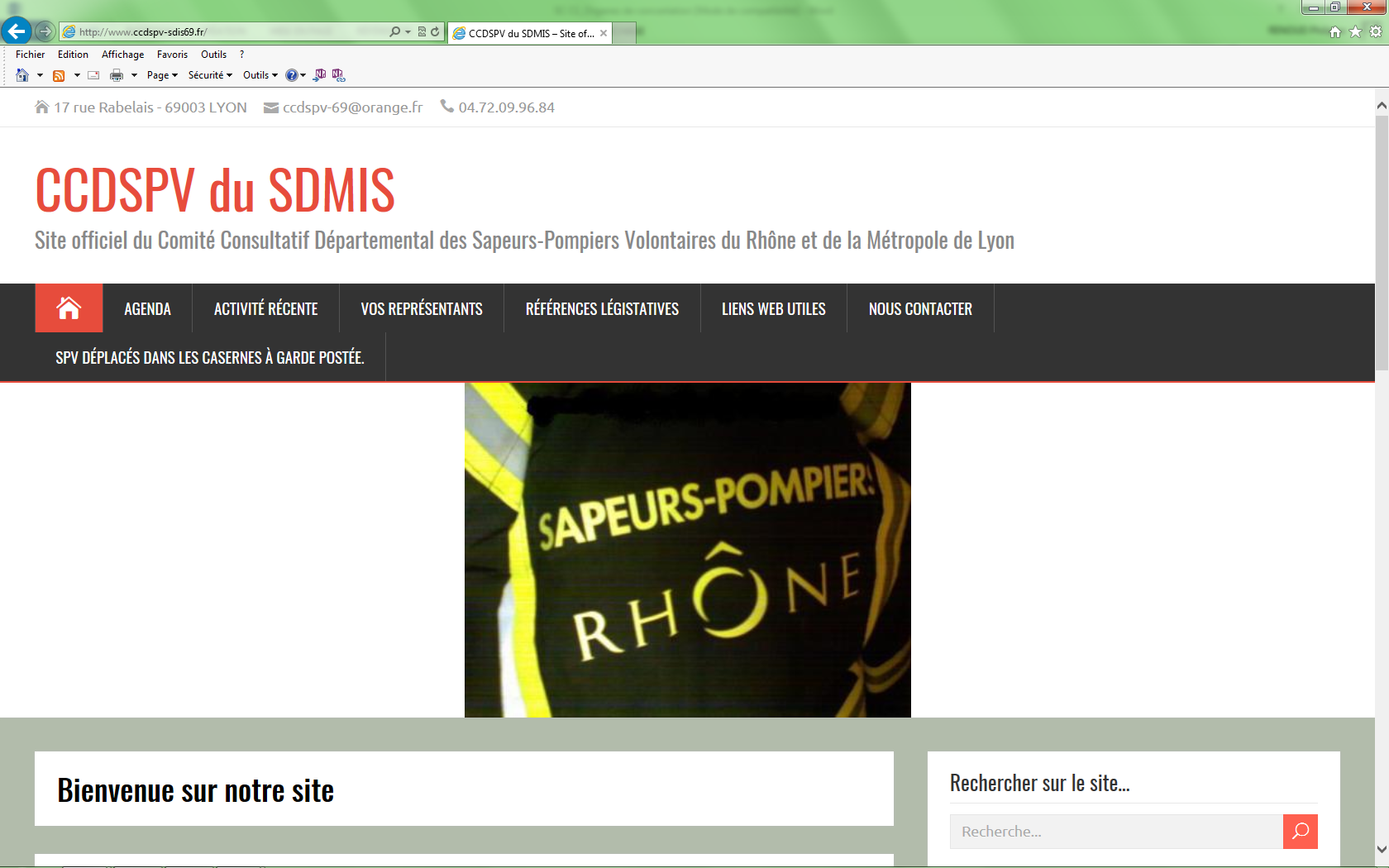 31
S.P.V.
Comité Consultatif Départemental des Sapeurs-Pompiers Volontaires (CCDSPV)  : 

Représentants de S.P.V. sont élus pour 3 ans pour l’ensemble des S.P.V. du corps départemental, sauf lorsqu’ils cessent d’exercer la fonction au titre de laquelle ils ont été élus. Un même S.P.V. peut être élu à la C.A.T.S.I.S. et au C.C.D.S.P.V.
 
Le DDSIS, le médecin-chef ou leurs représentants peuvent assister aux séances du comité avec voix consultative
32
S.P.V.
Conseil de discipline des SPV : 

 Compétent pour donner un avis sur toutes les questions relatives à la discipline des SPV,  
  Composé de 8 membres : 
 
4 représentants de l’administration
4 représentants des SPV 
 
SPV est un officier, un chef de corps ou un chef de centre, le préfet de département ou son représentant siège au conseil de discipline titre des représentants de l’administration.
33
S.P.V.
Conseil de discipline des SPV : 

Les catégories de grades des représentants des SPV appelés à siéger au conseil de discipline dépendent du grade du SPV : exemple : 
 
a) concerne un sapeur : 1 sapeur, 1 caporal, 1 sous-officier et 1 officier ; 

b) concerne un caporal : 2 caporaux, 1 sous-officier et 1 officier ;

c) concerne un sous-officier : 2 sous-officiers d’un grade au moins égal à celui du SPV dont le dossier est examiné et 2 officiers, dont un au plus est professionnel de santé, vétérinaire ou expert psychologue de SPV ;
34
S.P.V.
Conseil de discipline des SPV : 

Préfet du département tire au sort les membres du conseil de discipline pour chaque affaire :
 
a) Représentants de l’administration : à partir d’une liste comprenant tous les élus ayant voix délibérative au conseil d’administration du service d’incendie et de secours, à l’exception de son président. 
 
b) Représentants des SPV : à partir de listes par catégories de grades et de spécialités pour les professionnels de santé, vétérinaires et experts psychologues.
 
Un suppléant est désigné pour chacun des membres dans les mêmes conditions.
35
S.P.V.
Conseil de discipline des SPV : 

Le conseil de discipline est présidé par un représentant de l’administration élu en son sein dès sa 1ère réunion. 

Il ne peut valablement délibérer que lorsque la majorité de ses membres en exercice est présente. 
 
Les avis du conseil de discipline sont pris à la majorité simple des suffrages exprimés. 

Le président a voix prépondérante en cas de partage égal des voix.
36
S.P.V.
Les observatoires du volontariat  : 

Organes d’observation de l’ensemble des SPV, tant au plan national, qu’au plan départemental.
 
Conseil national des SPV, placé auprès du ministre chargé de la sécurité civile, a pour mission d'éclairer le Gouvernement, les collectivités territoriales et leurs établissements publics dans la définition et la conduite des politiques publiques visant à pérenniser et développer le volontariat dans les SIS.
37
S.P.V.
Les observatoires du volontariat  : 
Peut être chargé de conduire des analyses et des études prospectives ainsi que des missions d'évaluation des incidences des dispositions législatives et réglementaires sur le volontariat chez les SP. 

Prend en compte les indicateurs nationaux des SDIS ainsi que les besoins exprimés, en particulier, par ces services.
Peut être consulté sur toute question relative au volontariat chez les SP ou susceptibles d'avoir un impact sur ce dernier. Il peut formuler toute proposition tendant à promouvoir et développer le volontariat ainsi qu'à en faciliter l'exercice.
38
S.P.V.
Les observatoires du volontariat  : 

Conseil constitue la structure de coordination nationale des conseils départementaux de sécurité civile pour la promotion du volontariat chez les SP,
 
Observatoires départementaux remontent leurs informations à l’observatoire national (initiatives pour la promotion du volontariat, propositions d’aménagement destinées aux pouvoirs publics,…).
39
S.P.P. / S.P.V.
Commission Administrative et Technique des Services d’Incendie et de Secours (CATSIS)  : 

Présidée par le DDMSIS, elle est instituée auprès du CA du SDMIS pour être consultée sur les questions d’ordre technique (matériels) ou opérationnel concernant les SIS. 
 
Comprend des SPP et des SPV élus pour 3 ans par des SP du département, ainsi que le médecin-chef du service de SSSM
40
S.P.P. / S.P.V.
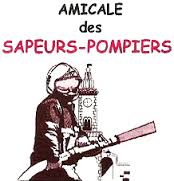 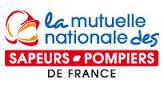 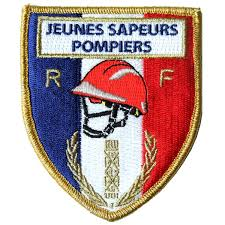 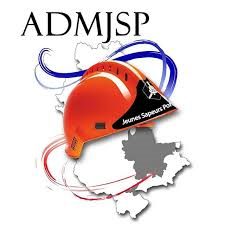 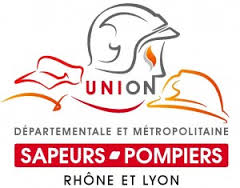 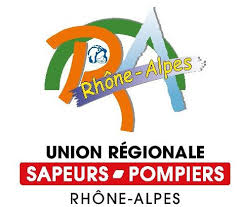 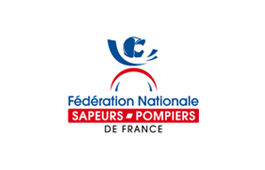 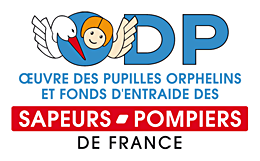  Se reporter au cours JSP 1 : Organisation et les missions du réseau associatif fédéral
41
Conclusion
Année : 2022


Contact : pour toute remarque concernant ce document, merci d’envoyer un mail sur l’adresse suivante :

gfor_jsp@sdmis.fr
Des SPP

Des SPV

Communs aux deux statuts
42